Name: _______________________ Date:___________________
are
Lions
have
can
___________________________Word Bank__________________________________
predators.
fur.
roar.
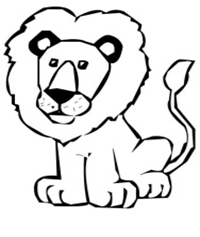 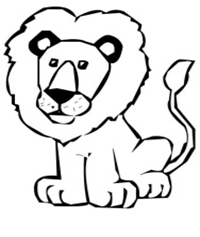 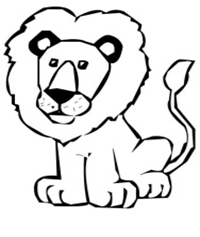 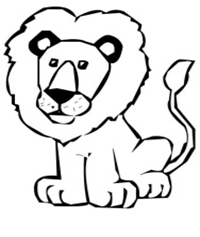 Name: _______________________________________ Date: _________________
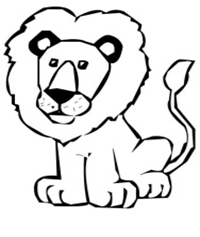 Main Idea:
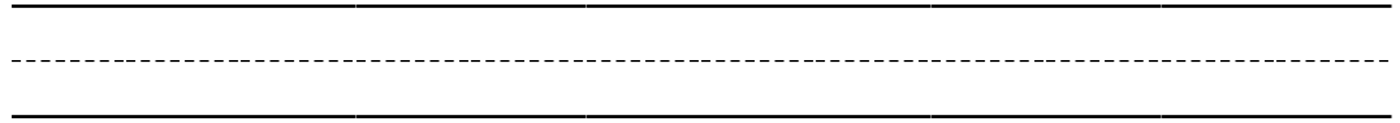 Details:
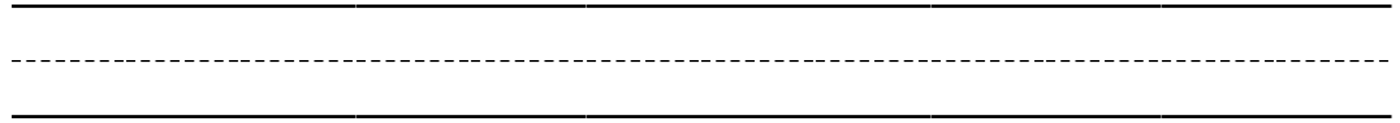 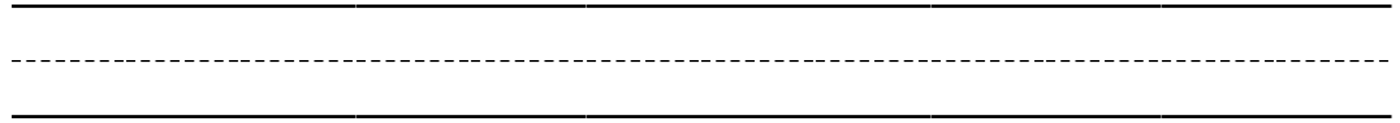 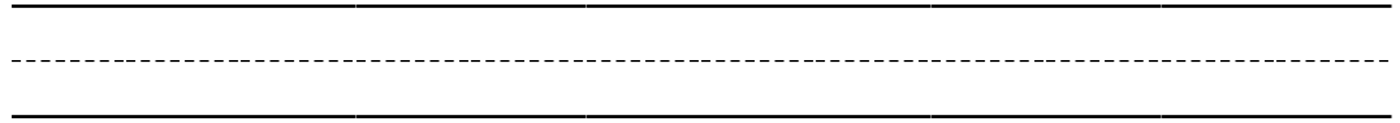 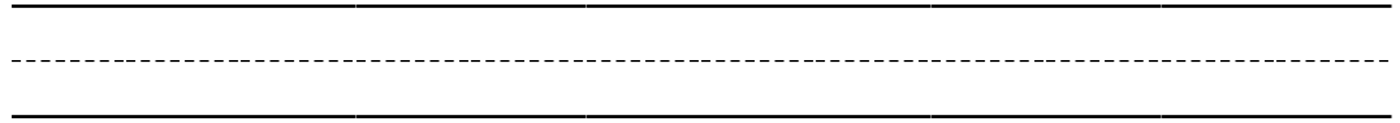